BLOK II SITOLOGI & SISTEM GERAKOleh: dr. SHERLY USMAN, MScBAGIAN HISTOLOGI DAN BIOLOGI SEL FKIK UMY
Program Studi Sarjana Kedokteran
Fakultas Kedokteran dan Ilmu Kesehatan UMY 
2020/2021
OUTLINE
Introducing : Blok II (Sitologi dan Sistem Gerak)
Tujuan Pembelajaran Blok II 
Strategi Pembelajaran Blok II
Prasyarat,Materi Ujian & Nilai Akhir
Staff Dosen Pengajar 
Sumber Belajar Mandiri
IntroducingSitologi dan sistem
Komponen Tubuh Manusia
Sistem Gerak
Komponen Sistem Gerak:
Sel penyusun tulang Jaringan ikat, Otot tulang, dan syaraf
Tujuan Akhir Pembelajaran
Memahami dan Menerapkan
proses belajar & prak.kedokteran  profesional sesuai nilai & prinsip ke-Tuhan-an, moral luhur, etika, disiplin, hukum, dan social budaya
konsep dasar PBL
penyusun tubuh,mekanisme gerak, proses didlmnya secara komplek ilmu anatomi, histologi, fisiologi, dan biokimiawi
prinsip-prinsip dasar ilmu kedokteran keluarga terkait prinsip manusia sebagai makhluk biopsikososial 
prinsip-prinsip islam dalam hal kodrat dasar manusia
Strategi PembelajaranKuliah
Ilmu Kedokteran Dasar dan Biomedis
Kuliah PSKI & Kegiatan Non Blok
PSKI 
membentuk dokter muslim yang bertaqwa kepada allah SWT
2 topik kuliah
Kegiatan Non Blok:
Kuliah Agama dan Kemuhammadiyahan
Praktikum Inggris
II. Kegiatan Praktikum & skill Lab
Berlaku Syarat dan Ketentuan 
Kegiatan: 
-Praktikum: 10 kali pertemuan
-Skills Lab: 1kali pertemuan di Blok 3
Akhir Minggu Blok: Responsi Praktikum
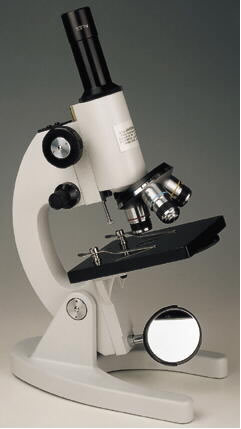 III. Kegiatan Tutorial
2 skenario 4 kali pertemuan
Mini Kuis pada setiap pertemuan ke-2
Prasyarat,Materi Ujian & Nilai akhir
Prasyarat Ujian:
Perkuliahan 	: 75%  
Tutorial 	: 75% 
Skill Lab	: 100% 
Praktikum di Laboratorium	: 100%
Evaluasi Belajar (EB): dilaksanakan pada akhir minggu blok, multiple choice sebanyak 100 soal
Komposisi Nilai dan Syarat Lulus Blok
Komposisi Nilai akhir blok
1. 60%  MCQ CBT (50% EB1 & 50% EB2)
2. 30% dari Tutorial 
3. 10%  dari Praktikum di laboratorium.
Syarat Lulus Blok
Nilai minimal MCQ : 60
Nilai minimal nilai akhir: 60
Staff Dosen Pengajar
Staff Dosen Pengajar
Sumber Belajar Mandiri
Jurnal: NEJM,  BMJ 
Buku ajar: 
Ganong, W.F. 2010.Review of Medical Physiology,Ganong’s 23 edition. New York: The McGraw-Hill Companies.Inc
 Anderson, Paul D. 2008. Anatomi & Fisiologi Tubuh Manusia. Jakarta : EGC. 
Snell RS. Clinical Anatomy for Medical Student. 6th ed. Sugiharto L, HartantoH, Listiawati E, Susilawati, Suyono J, Mahatmi T, dkk, penerjemah. AnatomiKlinik Untuk Mahasiswa Kedokteran. Edisi 6. Jakarta: EGC, 2006
Putz R, Pabst R. Sobotta:Atlas der Anatomie des Menschen. 22nd ed. SuyonoJ, Sugiharto L, Novrianti A, Liena, penerjemah. Sobotta:Atlas AnatomiManusia. Edisi 22. Jilid 1. Jakarta: EGC, 2007
Bloom William , Don W . Fawcett. 2002. Buku ajar histologi . Edisi 12. 
Terjemahan Jan Tambayong. Jakarta : EGC  
Junqueira LC, Carneiro J. 2007. Histologi Dasar Teks & Atlas. 10th ed . Jakarta: EGC.  
Guyton, Arthur C, Hall, John E. 2008. Buku Ajar Fisiologi Kedoteran Edisi 11. Jakarta : EGC
Robert KM, Daryl KG, Victor WR.  Biokimia Harper. Jakarta : Penerbit Buku Kedokteran EGC. 2009
Terima Kasih
Wassalam
alhamdulillah